Leading and managing hybrid teams Slideshow with notes pagesPeople Development August 2023
Using this resource pack
The slides work best in slideshow mode as there are builds that present the information in a digestible format.
Most slides have further information, explanations and references to academic studies, discussion articles and thought pieces in the relevant notes page. Slides with such notes are marked with this symbol on the bottom right of the slide.
At the end of the first section there are more slides and notes that explore some of the key topics in more detail.
This resource pack is updated on an annual basis so some items may be unavailable or out of date.
We hope you find this pack useful.
N
What are the issues still?
People continue to:

deal with multiple, significant changes
function from cultures, norms, relationships, and practices that were in place prior to the pandemicb
be unfamiliar with working in a hybrid fashionc 
experience coming and out of multiple crisesa,e  
be fearfuld 


You may already be leading and managing your hybrid teams effectively: this resource pack, therefore, is a handy reminder!
N
[Speaker Notes: Notes
The pandemic has changed our working world considerably in the short and medium term, but remote working has been around for decades and there are some issues that have been well researched over the years that we are now encountering more commonly as we are thrust into this way of working.

Significant business changes not just new ways of working but also Big Conversations outcomes, Strategy 2030, Digital, EA Review, FoW, new EDI initiatives, EP, EL, new Global strategy etc…

Many of us are still functioning from cultures, norms, relationships, and practices that were in place prior to the pandemic. If we wish to change or adapt any of those factors in the future, it will be difficult without some degree of physical presence. This means the office is not going to disappear - but it will require a fresh, new approach. People will still need places where they can come together, connect, build relationships, and develop their careers (HBR, 2021)

Lockdown and the pandemic has been traumatic for some, uncomfortable for many and
disturbing for others. Some experts have gone so far as to suggest that modelling from
within the field of disaster medicine might be broadly transferable to the pandemic situation
in the UK. Certainly, the findings illustrated by the above diagram paint a disturbingly bleak
picture when applied to the pandemic situation. However, it should be noted that the diagram
is based on theoretical assumptions as there is no direct precedent with which to compare
the impact of the Covid-19 pandemic.
Based on modelling from the field of disaster medicine, experts have suggested that three
out of four (75%) individuals are more likely to have transient normal distress. This would
be manifested through normal feelings of being worried and upset, without being attributable
to a clinically diagnosable disorder, nor requiring any active psychological treatment.
Furthermore, it has been suggested that one in five people (20%) may develop mild-to moderate
disorders, and therefore require standard psychological support. Such support
might include some short-term pharmaceutical treatment with phased return to work and job
role adjustments (either temporary or permanent).
Experts relying on the assumptions derived from the field of disaster medicine have claimed
that one in 20 (5%) may go on to develop severe disorders requiring more prolonged
combination pharmaceutical/psychological treatments with prolonged time away from work.
There are ongoing mental health studies that have begun in health and social care
occupations which may shed further light on these perceptions of how the the population at large
may respond when trying to reset and get back into normal routines. (UCEA, 2020).

Finally, the pandemic has influenced how we will want to work in the future with more requests for flexibility. The balance for these may be challenging (Heejung et al, 2021).

References
aUCEA (2021) Managing staff return to campus guidance for members. www.ucea.ac.uk/library/publications/managing-staff-return-to-campus-guidance/
bHarvard Business review (2021) Thriving in the future of work means focusing on your people. https://hbr.org/sponsored/2021/04/thriving-in-the-future-of-work-means-focusing-on-your-people. Accessed Dec 2021.
cCIPD (2020) Embedding new ways of working. Implications for the post-pandemic workforce. CIPD Report September 2020.
dSloan, K. (2021) Nothing to Fear. Journal of the Institute of Leadership and Management Summer 2021: 48-49.
eHeejung, C., Hyojin, S., Forbes, S., Birkett, H. (2021). Working from home during the COVID-19 lockdown: changing preferences and the future of work. University of Birmingham and University of Kent. [PDF] Working from home during the COVID-19 lockdown: changing preferences and the future of work | Semantic Scholar. Accessed 21/11/2022.]
What does Hybrid mean….The Place-Time Axes
The old “Homeworking”
The new “Hybrid working”
Unconstrained
The old “work”
The old “Flexible working”
PLACE
Constrained
TIME
Constrained
Unconstrained
N
Lynda Gratton (2021) In “This hybrid future” The Edge, Autumn 2021
[Speaker Notes: Gratton (2021) captures the evolution of working practices over time to a point where, pretty much, ‘anything goes’…well, for some people in some jobs at least. In the University, at the moment (2023), many Professional Services roles operate in a hybrid fashion while many others have to be on campus flexibly or at least working mostly in an office or elsewhere (eg many campus and student services). The majority of meetings still operate online which does increase accessibility for many but also allows for “extreme back-to-backness”, not possible if you are having to physically travel between rooms.
The “anytime, anywhere” feature of hybrid working also brings with it issues around confidentiality (eg working in a public space like a café but dealing with highly sensitive issues which could be overheard or overlooked) and interference (eg from parcel deliveries, pets, children, partners etc). None of this used to be a consideration with the old working location of “in the office”.
Does any of this matter? Is this affecting my team, their function as a team and/or their work output? If so. What can I do about it? Worth asking yourself these questions…]
So…what are the known challenges with Hybrid Working?
Evidence suggests:
Managers are less likely to engage in hybrid working, preferring more traditional office-attendance, than the people they manageh
There can be problems with the balance of working from home*/working in an officea,b,f
…and also with logistics (who is working where and when)f
We need to be aware of ‘equity’ (facilities, career opportunitiesc, “perks”): the “second-class citizen trap”d
There may be problems with disconnect and lonelinesse
Pets (and other interruptions) can be an issue
A new phenomenon has emerged: “Quiet quitting”g
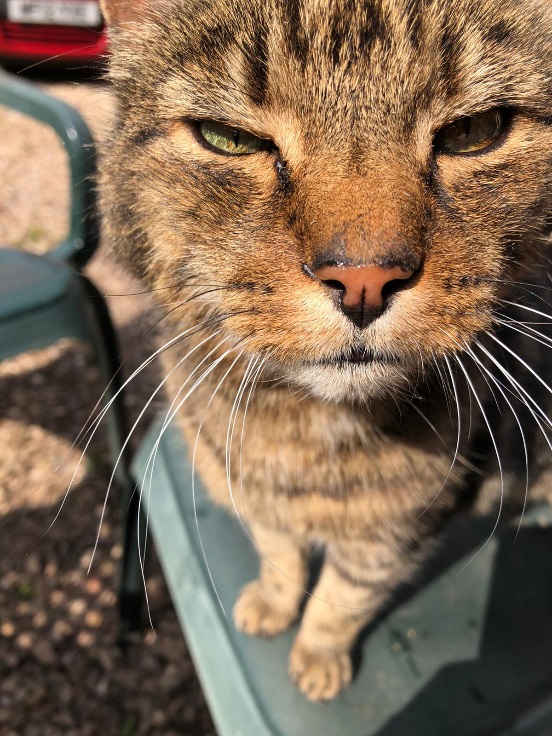 *this could of course also mean a café or other location
N
[Speaker Notes: Notes
There’s no consensus on the optimal balance of work days at home vs. in the office (reference a). Over half of employees (55%) would prefer to be remote at least three days a week once pandemic concerns recede — little changed from the 59% who said the same in June. For their part, while most executives expect options for remote work, they are also worried about the effects: 68% say a typical employee should be in the office at least three days a week to maintain a distinct company culture.b

Least experienced workers need the office the most. Respondents with the least amount of professional experience (0-5 years) are more likely to want to be in the office more often. Thirty percent of them prefer being remote no more than one day a week vs. just 20% of all respondents. The least experienced workers are also more likely to feel less productive while working remotely (34% vs. 23%). They’re more likely to value meeting with managers or company training programs than their more experienced colleagues.b

Digital exhaustion and burnout (reference c): A study last year of 3.1 million workers in North America, Europe and the Middle East found “significant and durable increases” in both the average number of emails sent internally, and the number of recipients. By measuring the time between the first and last emails sent (or meetings attended) in a 24-hour period, the researchers concluded that, since the pandemic, the average workday had extended by 48.5 minutes.
….disconnecting is more than just a perk – it is “one of the big health and safety challenges of this new era,” says Pakes. Even pre-pandemic, in 2019, 18m workdays were lost in the UK to work-related stress, depression or anxiety. And the true toll is only just becoming clear. A landmark study by the World Health Organization (WHO) and the International Labour Organization (ILO) last month found that working 55 hours a week or more was associated with a significantly elevated risk of stroke and fatal heart disease. Long hours were responsible for one-third of all workplace deaths, a risk factor entirely overlooked until now.

The second-class citizen trap (reference d): Have you ever been in a meeting with six people sitting around a boardroom table and one poor participant on the speaker phone? I’m betting it didn’t take many minutes before the six people at the table forgot he or she existed; all they managed to contribute was random soundbites: “Yeah, I agree” and “Mike’s right”. 
This ‘connectivity imbalance’ must be recognised and fixed before going hybrid. Adopt an office design with vertical screens to give off-site participants a solid physical presence, allocate funds for high-quality sound, and place everyone, virtual or not, at eye height. 
Whether we’re willing to admit it or not, unspoken work-codes will have a profound impact on the success of your hybrid model. Recent studies show that working in a physical environment is perceived as being more committed than appearing virtually. Even the tiniest signal – a remark from senior management, a promotion, KPI favouritism, or org structures – can amplify or muffle this narrative. 
The message is simple. Viewing a hybrid environment as a temporary strategy can be disastrous, but jumping straight in can be fatal, too. Hybrid work requires solid consideration and preparation. Only then will it help your organisation go ‘forward’ to work. (Management Today, 2021).

Disconnect (reference e)
Nearly three quarters of workers (73%) believe their employers should take action to mitigate against the loneliness they experience while flexible working, new research has revealed.
In a survey conducted by Survation, Silicon Reef reached out to over 1,009 people in the UK in February and found that employees see it as the responsibility of their leaders to take action to support them with the challenges of remote/flexible working, including mental health challenges. 44% of those surveyed said this support should come in the form of opportunities for mental health breaks and support, while 41% thought more social media interaction with employees would be helpful.

Quiet quitting (references g)
Dionne Maxwell (Head of Diversity, Belonging and Talent at Jungle Creations) suggests that we should avoid the term completely and concentrate on getting to know what our workers need and engaging in conversations with them.
Korn Ferry’s article extract (Another recession? Leading through today's economy (kornferry.com)) [Ronald Porter and Sheila O’Grady contribute from the Korn Ferry global team].
The challenge of keeping employees engaged remotely.
….Porter thinks one possible solution is to be more intentional about gatherings. Hybrid working practices will force organizations to be more thoughtful and deliberate about when and how they pull people together, which can only be a good thing.
Another paradox: in a flexible working environment, driving engagement is more important than ever, but it’s much harder to achieve. Quiet quitting has become a new buzzword, denoting workers who use working from home as an opportunity to fade into the background and not put the effort in.
O’Grady is clear: it’s incredibly difficult to get the culture right and keep your team connected in a remote working environment. You have to be an exceptional leader, and most are struggling with it.
What should leaders do next?
It's clear there’s a lot going on right now and it’s not surprising that leaders are looking for guidance.
Guarino thinks it’s important to keep a sense of perspective: “This is actually nothing new. Throughout history there have always been paradoxes and contradictions, challenges where it’s not clear what the leader should do. The rules haven’t changed: leaders still need to lead. Which means they need to make decisions – that’s what they get paid to do. Don’t let all the perceived contradiction paralyze you, you’ll be able to figure it out”.


References
aCIPD (2020) Embedding new ways of working. Implications for the post-pandemic workforce. CIPD Report September 2020.
bPWC (2021). Its time to reimagine where and how work will get done. https://www.pwc.com/us/en/library/covid-19/us-remote-work-survey.html Accessed Sept 2022.
cCIPD (2021), Making sure hybrid working is inclusive. https://www.cipd.co.uk/Community/blogs/b/katie-jacobs/posts/making-sure-hybrid-working-is-inclusive#gref Accessed 6/8/2021.
dManagement Today (2021) How your culture needs to change for hybrid working. https://www.managementtoday.co.uk/culture-needs-change-hybrid-work/hybrid-working/article/1718387. Accessed 5/5/2022.
eVilestrata, A. (March 2022). 'Disconnected' | 7 in 10 office workers demand action against loneliness. HR Grapevine Live. https://www.hrgrapevine.com/content/article/2022-03-23-three-quarters-of-office-workers-demand-action-against-loneliness?utm_source=template-pardot-2108&utm_medium=email&utm_campaign=hr-23-03-22&utm_content=news&utm_term=%27Disconnected%27. Accessed 23/3/2022.
f CIPD (2021) Hybrid Working – practical guidance. https://www.cipd.co.uk/knowledge/fundamentals/relations/flexible-working/effective-hybrid-working. Accessed 5/5/2022.
gCIPD (2022) Quiet quitting has an easy fix – employers just need to know how. People Management Oct/Nov 2022 edition p.19. 
hBloom, N., Han, Ruobing, Liang, James (2023). How Hybrid working from home works out. National Bureau of Economic Research. Working paper 30292. http://www.nber.org/papers/w30292. Accessed 20/2/2023.]
Concerns as managers and leaders*
1. Communication: people not staying in touch/not knowing what they are doing vs extreme email/message overload
2. Work/life balance, on and off campus and differences for individuals (eg carers, parents)
3.Boundaries around new ways of working: what’s acceptable and what isn’t
4. Balancing different needs of individuals (working place/time/equipment/reasonable adjustments)
5. Finding time to switch off (you and your team) – related to increased workload and back-to-back meetings
6. Back to the office –  finding and booking space and/or equipment, having meetings in shared spaces, challenges around hybrid meetings etc; making teams time on campus effective
*most recent feedback (2022) from University sources
What people* say are their top needs
1. Greater support with digital aspects of working
2. Greater support for staff with career development
3. Preventing isolation for remote and hybrid team members
4. More support needed for team cohesion, participating, collaborating, working with others and socialising with the team in a hybrid environment
* Findings of a “New ways of working” project conducted on campus in 2022
Four tips for effective hybrid leadership
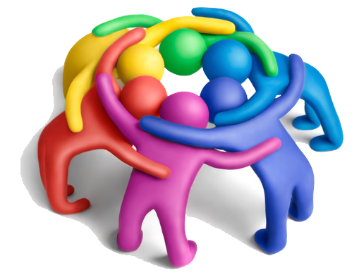 1. Build team spirit

2. Foster (and model) a caring culture

3. Set clear expectations based on outcomes

4. Use technology effectively
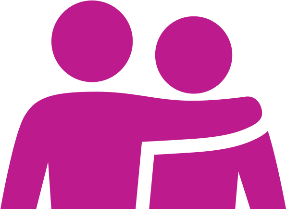 Outcomes!
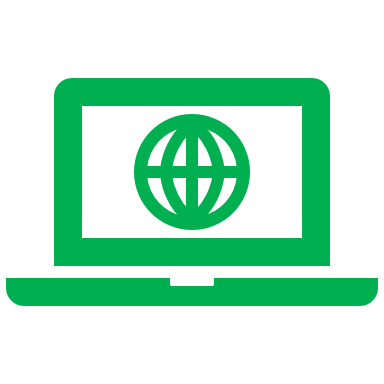 1. Build Team Spirit
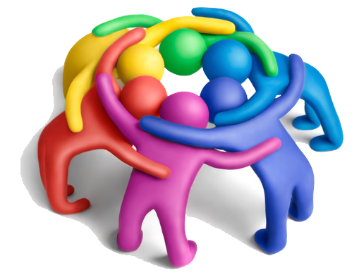 Foster the belief we are a team not a group of individuals
Create “Anchor days” where you will all meet in person on a regular basis (monthly/Termly?) to encourage belonging
Find opportunities for collaborative working
This may include using appropriate technology to work across 
    physical boundaries (SharePoint, One Drive, Yammer, Teams, 
    Padlet, MURAL etc)
Consider how you make meetings or workshops more 
     inclusive and increase engagement and connection.a  
Use the 6 modes of working to structure working and 
     collaboration time. b
Work digitally first and asynchronously (where possible) b,c
Ensure team feel represented, able to fully participate and 
     highlight teams shared responsibility to each other.d
Look after yourself and your team
Keep considering your own wellbeing.
Set realistic hours and prioritise tasks, so that your workload is sustainable.   
Stay in touch regularly.
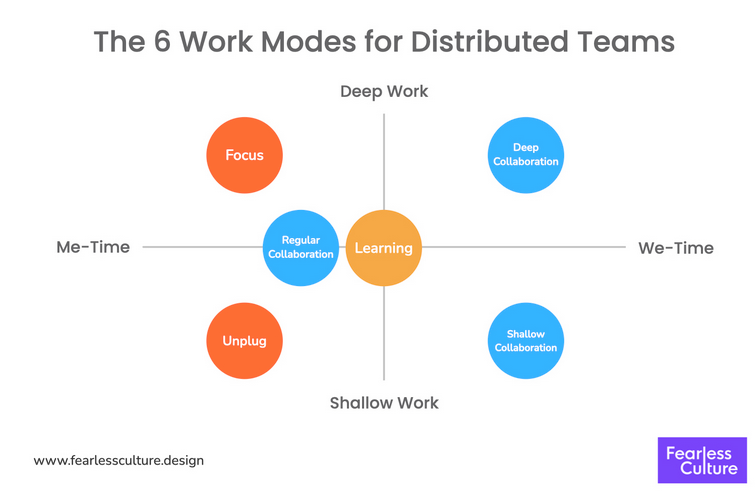 https://www.fearlessculture.design/blog-posts/how-to-collaborate-effectively-if-your-team-is-remote-or-hybrid
N
[Speaker Notes: ahttps://miro.com/blog/hybrid-collaboration-field-guide/ Accessed 16/02/2023 (good resource that can individuals can work through)
bhttps://www.fearlessculture.design/blog-posts/how-to-collaborate-effectively-if-your-team-is-remote-or-hybrid Accessed 16/02/2023. (PDF version available if want a handout).
c https://www.mural.co/blog/why-hybrid-collaboration-is-harder-than-you-think Accessed 16/02/2023
dhttps://www.forbes.com/sites/googlecloud/2022/02/14/how-to-build-collaboration-equity-in-your-hybrid-workplace/?sh=23446a5c198d Accessed 16/02/2023


Additional resources on Learn Smart:
Virtual Collaboration playlist: https://app.goodpractice.net/#/e-develop/s/76lyo0ibfl 
Creating a culture of collaborative: https://app.goodpractice.net/#/e-develop/s/xt4n88dx5d 
Ten tools for effective collaboration: https://app.goodpractice.net/#/e-develop/s/knl4e6no4o]
2. Foster and model a caring culture
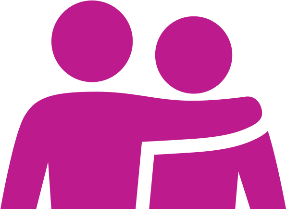 Foster (and model) a caring culture
Recognise the wellbeing and mental health challenge arising from the pandemic and other factors such as workloadf
High Anxiety levelsa
Mental healthb
Depressionb
Be open and honest about your own situation and vulnerabilityc
Ask ourselves, as leaders, how can we foster and model a caring culture?d,e
N
[Speaker Notes: Recognise the mental health challenge
During the pandemic 37% of people in the UK reported suffering ‘high anxiety’ (sickness, rapid breathing, pounding heart, trembling,  fatigue, trouble sleeping, panic attacks and headaches) a
1 in 5 adults with no previous experience of mental health problems reported their mental health as ‘poor’ or ‘very poor’b
2 in 3 adults who has a pre-existing mental health problems reported this has become worse
People under 40, women, people with a disability and those who said they would struggle to meet an unexpected cost of £850 were the groups most likely to show symptoms of depressionb
Be guided by some useful research
Vulnerability
Researchc  tells us that modelling ‘vulnerability’, combined with empathy can have great positive impacts
Try - “I am finding this remote working challenging, how’s it working out for you?”, “I too experience stress”, “I am finding it very tiring”, “these are certainly demanding times for all of us”
Combine this with empathy, when we ‘open up’ it makes solutions much easier to find
Requires trust to be built and worked upon over time

The Concerns  Right Now 
Recent researchd  highlighted three large concerns for people now:
Unplugging after work
Loneliness
Collaboration and communication 

Psychological wellbeing
American psychologist Prof Carol Ryff statese  in order to experience psychological wellbeing the following are needed BUT are compromised right now:
You need to believe that your life has purpose and meaning
You should feel that you have autonomy
You should be experiencing personal growth
You should feel that you are managing your life well
You should have positive relationships
You should know yourself well
Recent Exeter research
Ilke  Inceoglou’s recent research summarises the impact of the pandemic on wellbeing and its complex interrelationships with a variety of factors.f
References
a ONS ‘Coronavirus and anxiety, Great Britain: 3rd April – 11 May 2020
b BBC – Depression doubles during pandemic 
C Daniels, D. et al. (2020). Work-life balance and the pandemic. Early findings communication
d MIND ‘The Mental Health Emergency’ – June 2020

e https://www.karger.com/Article/Abstract/353263 
fWood SJ, Michaelides G, Inceoglu I, Hurren ET, Daniels K, Niven K (2021). Homeworking, Well-Being and the COVID-19 Pandemic: a Diary Study. International Journal of Environmental Research and Public Health, 18(14), 7575-7575.]
3. Set clear expectations focused on outcomes
Outcomes!
Clarity around place and time – who is where, when 
Make sure you are available when you say you will be
Be clear about your team members availability, who’s working when and where
It’s much more important with hybrid teams that diaries and location messages are kept up to date
Focus on outcomes and team deliverables a –
Need to set clear goals (SMART method)
Have regular face to face check-ins, performance reviews and team meetings
Work to prevent proximity bias
Celebrate teams successes. 
Make it clear that colleagues can talk to you at any time with problems – be approachable
Things change rapidly at the moment so remain flexible with your plans
N
[Speaker Notes: For reference a on slide:

Performance management in a hybrid working environment can no longer see productivity as hours spent at a computer screen but needs to be based on outcomes, contribution and value of the work.

Need to set clear goals (SMART method example to use): clear, short-term, adaptable and successful. Gives more purpose and fosters transparency if they can be linked to organisations goals. (1). Check-in on progress with team regularly to offer support and feedback (2) and make sure they have tangible outputs so it is clear what progress looks like. (3)

Face to Face support at critical stages: in the office or via video call for performance reviews and check-ins. Check-ins should be regular and casual where possible. Performance reviews should also be regular to discuss goals, growth and career ambitions. (1). More junior staff may benefit from more time spent in person with more experienced colleagues. Regular team meetings can help you to identify who has capacity and who needs support (4)

For performance reviews incorporate feedback from multiple sources, and those who work closely with team member as in a hybrid environment this may not be you. This can also help to prevent bias, with proximity bias being a key struggle for hybrid working – ensure you have regular checkins, one to one calls and encourage collaboration opportunities to voice concerns for all team members but in particular your more remote ones. (1)

Most importantly normalise mistakes as an opportunity to learn and improve and celebrate your teams successes. (5)

References

1 https://www.linkedin.com/pulse/how-conduct-performance-management-hybrid-work-environment-?trk=pulse-article Accessed 16/02/2023
2 https://www.cultureamp.com/blog/redesigning-performance-management-hybrid Accessed 16/02/2023 
3 https://worknest.com/blog/how-to-manage-performance-in-the-world-of-hybrid-work/ Accessed 16/02/2023
4 https://www.peoplemanagement.co.uk/article/1794205/best-manage-performance-remote-hybrid-workers Accessed 16/02/2023
5 Edge Magazine (pg 13 Autumn 2022) – From good to great: How can we build more effective teams?]
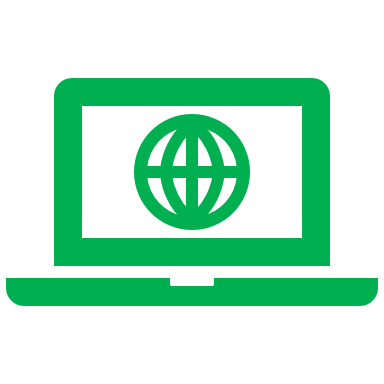 4. Use technology effectively
Collaboration & communication
Sharing & storing files
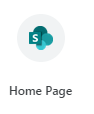 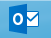 Major messaging
Audit trails
Replying in kind
Meta-tagged files
Replicated file structures
Meeting files
(Sits behind Teams…)
Quick contact
Bringing team in on topics
Exchange of information
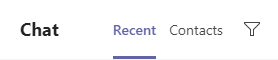 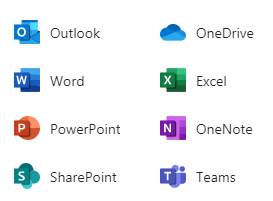 Your own private space
You can share…
You can synch with Teams/SharePoint
Channelled information
File sharing
Channel threading
Linking to other team work
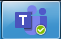 1-1 records
Quick notes
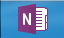 OneNote
N
[Speaker Notes: The last area to check-in on technology. Technology is simultaneously the cause of, and solution to, so many problems with remote working (like beer and life according to Homer Simpson).

Therefore as leaders and managers we need to be consistent in how we use it and how we encourage our teams to use it. This slide aims to offer some guidance. The links below are to some useful information about technology issues and solutions.
https://www.bbc.com/worklife/article/20200421-why-zoom-video-chats-are-so-exhausting
http://www.exeter.ac.uk/it/ourittransformation/digitalhub/
https://www.youtube.com/watch?v=OgIUq-EjqNA]
In summary: to make hybrid working work for your team…
Positive and compassionate
People focused
Outcomes focused
Develop effective behaviours
Listen
Give feedback
Manage expectations
Set clear goals
Facilitate different opinionsb
Share information equitablya
Be comfortable with delegationb
Use technology effectively
Develop effective skills
Create a team plan (together)
Foster (and model) a caring culture
Be visible, be present
Make time for your team
Make time for yourself
Acknowledge and appreciate your team
Deliver effective actions
N
[Speaker Notes: a https://www.forbes.com/sites/googlecloud/2022/02/14/how-to-build-collaboration-equity-in-your-hybrid-workplace/?sh=23446a5c198d Accessed 16/02/2023
b Edge Magazine (pg 43 Autumn 2022) – The collaborative leader: To succeed in today’s world, it is vital to activate the power of the team]
Further exploration of topics
The following slides further explore a range of topics introduced in the previous slides.
Leading hybrid teams is differenta,b
Performance management can no longer see productivity as hours spent at a computer but should be based on outcomes with clear goals. Also need to be conscious of proximity bias. g
Have a range of styles in your “leadership toolbox” b
Be fair, ensure staff who are working remotely are not excluded and have access to the same opportunities as those in the workplace (eg team-building activities and training)c
Pilot new ways of working, check that it’s working, offer alternatives where possiblec
Be compassionate, “cultivate a sense of togetherness”d and a “culture of belonging”e, encourage collaborationf
However, we seem to be skipping from one crisis to another so you will need to include direction and decision alongside coaching and democracy
Normalise a culture where team can be their authentic selves and where it is fine to make mistakes – supports development of a growth mindset. h
Leading in a crisis (from Noone & Forstner, 2020)
N
[Speaker Notes: Notes
From reference a on the slide: The leaders of virtual teams don't have the same powers of physical observation, and have to be creative in setting up structures and processes so that variations from expectations can be observed virtually. Leaders of virtual teams cannot assume that members are prepared for virtual meetings. Virtual team leaders have to sense when "electronic" silence means acquiescence rather than inattention. Leaders also have to ensure that the unique knowledge of each distributed person on the virtual team is being fully utilised.

From Reference d on the slide:
Look to yourself first.
Crises can result in a loss of a sense of agency, as in a loss of control over your own life. 
Having a sense of agency is important for your resilience levels, your stability as a person and your capacity to deal with conflict or change. So, take ownership and take action:
Focus on critical problems
Pick problems likely to happen
Focus on what you can actually influence
Prioritise the risks
Brainstorm solutions
Make a plan
 Nurture positive relationships which have a great impact on your wellbeing, mental health and longevity. 



References
aMalhotra A., Majchrzak A., Rosen B. (2007) Leading Virtual Teams. Academy of Management Perspectives 21(1): 60-70.
b Rice, C. Lawrence, A.D. Keith, R. Young, K. (2020) Leading Remote Teams: New Trends and Challenges for Managers. PSI White Paper.
cACAS (2021). Supporting and managing staff in hybrid working.  https://www.acas.org.uk/supporting-and-managing-staff-in-hybrid-working Accessed 23/7/2021
dNoone and Forstner, 2020. Positive and mindful leader. https://www.positivemindfulleader.com/gain-perspective-take-control-use-opportunities/ Accessed: 5/1/2021
eFoster a culture of belonging in the hybrid workplace. 2021. Harvard Business review. https://hbr-org.cdn.ampproject.org/c/s/hbr.org/amp/2021/08/fostering-a-culture-of-belonging-in-the-hybrid-workplace. Accessed 9/8/2021.
fLevermore, K. The science of being an effective leader AND collaborator. https://www.linkedin.com/pulse/how-effective-leader-collaborator-kirsten-levermore/. Accessed 31/3/2022.
ghttps://www.linkedin.com/pulse/how-conduct-performance-management-hybrid-work-environment-?trk=pulse-article Accessed 16/02/2023
hEdge Magazine (pg 13 Autumn 2022) – From good to great: How can we build more effective teams?]
CIPD (2021) tips1
Ensure your team are familiar with organisational policies and procedures
Think about the design of jobs and the structure of weekly or daily tasks. Reflect on what needs to change in terms of systems, processes or activities to support hybrid work.
Encourage team members to think about where and when they are most productive and tailor their working days and time accordingly.
Provide clarity to the team on their level of autonomy relating to hybrid working. For example, are individuals allowed to schedule their own hybrid days or are there reasons why they may be required to work a specific number/pattern of days?
Talk to individuals about their working styles and preferences relating to remote and hybrid work. Have ongoing dialogue and keep arrangements under review if circumstances change.
Encourage workers to disconnect meaningfully when working remotely, taking proper breaks and managing their digital wellbeing.
Manage individuals' workload effectively through agreeing realistic objectives, providing constructive feedback and joint problem solving to resolve issues which might cause people stress or to work excessive hours.
Be clear about their own availability and hybrid working schedule, including when and how to schedule time with them.
Schedule regular 121 time with every team member – either virtually or face to face. Use this time for feedback, operational updates and checking in.
Encourage social connections between the team to support effective relationships.
Share team working patterns to provide clarity on who is working where and when.
N
[Speaker Notes: 1 CIPD (2021) Hybrid Working – practical guidance. https://www.cipd.co.uk/knowledge/fundamentals/relations/flexible-working/effective-hybrid-working]
Challenges of hybrid working: evidence base and published discussions
Team mutual knowledge may be lackinga 
Managers may be out of touch with individual needsb
Family and home demands may impinge more directly on work at timesc
Team members may lack a sense of belonging/engagementd
Need technology to work more consistently to connect peoplee
Individuals may suffer digital “presenteeism”(“compensatory”)f and digital exhaustion
Teams are more siloedg
N
[Speaker Notes: References
a Cramton, C.D. (2001) The Mutual Knowledge Problem and Its Consequences for Dispersed Collaboration. Journal of Organisation Science 12(3): 253-392
b  Timothy D. Golden, T.D. (2006) The role of relationships in understanding telecommuter satisfaction. Journal of Organisational Behaviour 27(3): 319-340
https://doi.org/10.1002/job.369
c Kossek A.E., Lautsch B.A., Eaton S.C. (2006) Telecommuting, control, and boundary management: Correlates of policy use and practice, job control, and work–family effectiveness. Journal of Vocational Behaviour 68(2): 347-367. https://pubsonline.informs.org/doi/abs/10.1287/orsc.12.3.346.10098
d Bartel C.A., Wrzesniewski A., Wiesenfeld B.M. (2011) Knowing Where You Stand: Physical Isolation, Perceived Respect, and Organizational Identification Among Virtual Employees. Journal of Organisation Science 23(3): 597-906.
e Hollema, T.S. (2019) It's not just about technology: understanding virtual leadership. Training Industry online article. Accessed 30/7/2020.
https://trainingindustry.com/articles/leadership/its-not-just-about-technology-understanding-virtual-leadership/
F https://www.executivegrapevine.com/content/article/2020-08-04-why-didigtal-presenteeism-is-your-biggest-threat. Accessed 15/8/2020.
gThe next disruption is hybrid work – are we ready? The Work Trent Index. https://www.microsoft.com/en-us/worklab/work-trend-index/hybrid-work
hThe Guardian (2021). It doesn’t just stop: do we need a law to ban out of hours emails?. https://www.theguardian.com/money/2021/jun/29/it-just-doesnt-stop-do-we-need-a-new-law-to-ban-out-of-hours-emails. Accessed 28/7/2021.]
Thinking about being a positive and compassionate leader
It’s easier to connect more regularly
Lots of new ways to bring other parts of life into conversations
Meetings are more manageable
Opportunity for me to pause and reflect
Plenty of information available, regular updating
Chance to work more to people’s strengths
Compassionate and inclusive leadership
“Showing vulnerability is very powerful in the current context” c
“Leaders also have to understand themselves” c
There are four key behavioursa
Attending (the most important skill: “listening with fascination”b)
Understanding
Empathising
Helping (the most important task: helping those we lead to do the job they do)
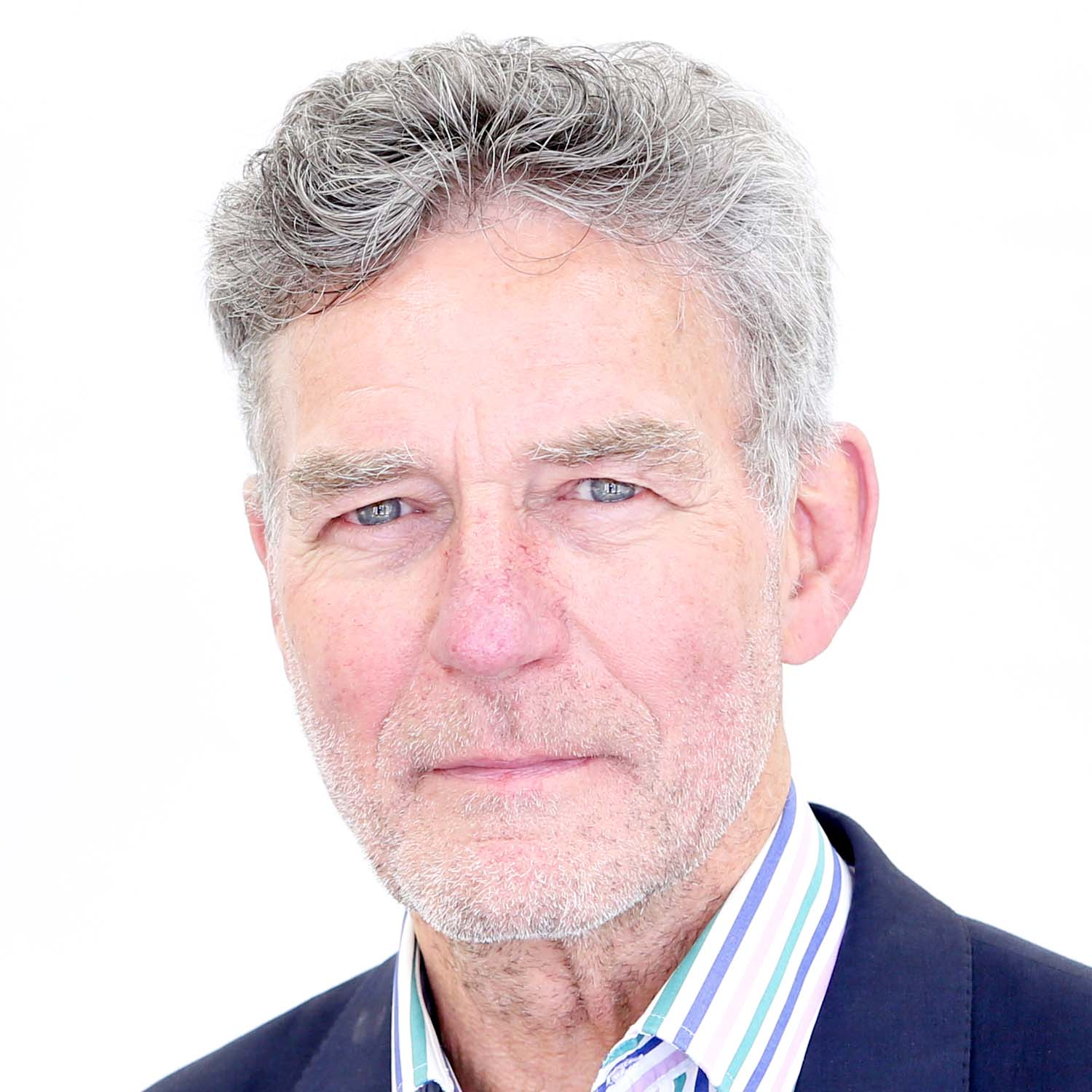 Michael West who introduced the concept of compassionate leadership to the NHS.
N
[Speaker Notes: Notes
As well as the more “command and control” style that the advent of the COVID pandemic required (as in “crisis mode” in previous slide), leaders need to also be adaptable to the changing situation and flex their style accordingly. What we need now are people who are more able to cultivate a sense of togetherness (see reference c in the slide).

Compassionate Leadership has been brought into the spotlight in the NHS in the UK by Michael West (The Kings Fund) who’s mission has been to “make the NHS a better place to work” working to the NHS’s interim People Plan. He describes this in more detail in a series of presentations and Q&As on YouTube .

References
aMichael West on Compassionate and Inclusive leadership: https://www.youtube.com/watch?v=RrPmMwg9X8s Accessed: 5/1/2021.
bNancy Kline and the Thinking Environment: https://www.timetothink.com/nancy-kline/ Accessed: 5/1/2021.
cHazlehurst, J. (2021). The path through uncertainty. Journal of the Institute of Leadership and Management, Summer 2021, 28-31.]
Are you positive and compassionate?
Sometimes
Sometimes
Sometimes
Sometimes
Sometimes
Sometimes
Sometimes
Empathy
I sense others’ feelings and perspectives and take an active interest in their concerns.
Always
Always
Always
Always
Always
Always
Always
Never
Never
Never
Never
Never
Never
Never
Kindness
I am calm and I am generous with my attention and praise: I am mindful that people sometimes make mistakes and that this does not define them.

Making time for others
I make time in my busy life to be with the people I care about and I am honest and considerate of their needs.

Active listening
I make an effort to listen attentively to other people with genuine interest, making sure I am not distracted by external or internal “noise”.
Being inclusive and equitable
I am mindful that every individual is different and build my relationships accordingly, conscious that some people require more of me than others.
Appreciative
I am thankful for what I have and I remind others that I am grateful to have them in my life.
Positive outlook
I pursue goals despite obstacles and setbacks and believe the future will be better than the present.
N
[Speaker Notes: Notes
Clearly the more often you demonstrate each of these characteristics the more often you are acting positively and with compassion. Most of us will find that we are like this whenever we can be, so this is just a reminder of the things you can do to be more positive and more compassionate which are both more important during times of crisis.

If there are many areas where you have marked “sometimes” then try to move that score towards the “always” end of the bar, understanding that we are all human, have bad days, forget things and are under a different sort of stress at the moment. 

Authenticity is important – there is nothing worse than reluctant appreciation or insincere kindness. There is no room for sarcasm or cynicism here either, despite a natural tendencya to see the negatives now and in the future.

In terms of the style of leadership, “compassionate” is aligned with “affiliative” and “authentic”b. However there have been challengesc to the whole concept of definitive leadership styles so we must be careful of how much we pigeonhole ourselves. Better, then, to simply aspire to do more of what has been proved to work when developing, supporting and managing individuals and teams and indeed what you have found works best for you and those around you.

Be prepared to flex!

References
aPlous, S. (1993) The Psychology of Judgement and Decision-Making. London: McGraw-Hill.
bFischer,T. (2018) Leadership: Processes and ambiguities Ph.D. thesis, University of Lausanne Press, Lausanne Google Scholar (p. 67)
cAlvesson, M. (2020) Upbeat leadership: A recipe for – or against – “successful” leadership studies.
The Leadership Quarterly 101439. (online)
https://doi.org/10.1016/j.leaqua.2020.101439. http://www.sciencedirect.com/science/article/pii/S1048984320300667]
Leading remotely: being positive and compassionate
Kindness and empathy come to the fore. Get to know your team. Think before you speak and act, especially if you are feeling frustrated or want to criticise something in your team. Consider the impact of what you want to say or do.
Make time for other people in your life. Create family time, friends time, as well as “me” and work time. Try and do something new or different with those who are important to you. 
Actively listen. Set aside your own fixed ideas or need to respond and actually listen to what other people are saying and how they are saying it. Feeling heard is so important in socially distanced situations. 
Be mindful of the need to be present. Minimise distractions when you are with someone else, whether remotely or in person: focus on you and them only.
Be aware of the differences in your team and be equitable. Be aware of your team members individual needs and situations and be mindful of how this may affect their approach to work; some people may require more of your time than others.
Be thankful and be grateful for what you have. Say it to friends, parents, partners, children, colleagues….and mean it.
See: Noone and Forstner, 2020. Positive and mindful leader. https://www.positivemindfulleader.com/gain-perspective-take-control-use-opportunities/
Other resources
The People Development Team has collated a range of resources that may be useful for those who are:
Working and leading in a hybrid team.
Useful reading/viewing
1. Recruiting, managing and developing people with a disability or health condition
2. Leadership: Denial, Salvation and Adaptation
3. Support your mental health while working from home
4. How to Actually Work When You’re Working from Home 
5. Indistractable: How to Control Your Attention and Choose Your Life
6. Our online learning portal, LearnSmart, provides a wealth of information and development resources:Top Tips for Leading Remote Teams
How to Make Virtual Meetings Work
Top Ten Challenges of Managing a Virtual Team
Virtual Collaboration
Creating a Culture of Collaboration
Ten Tools for Effective Collaboration
Further queries?If you have questions or require further guidance on the support resources provided here, you can contact People Development at peopledevelopment@exeter.ac.uk   This is an evolving document, so please do send us any resources that you feel would benefit your colleagues and we’ll look to include them.
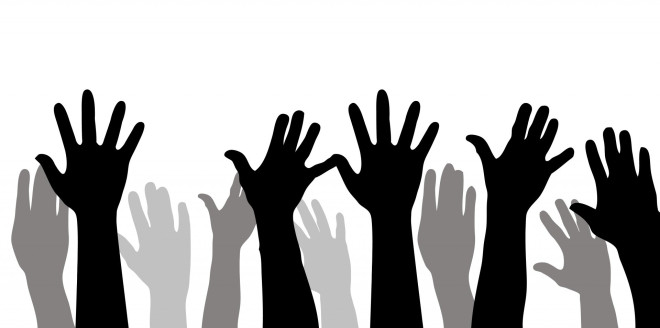